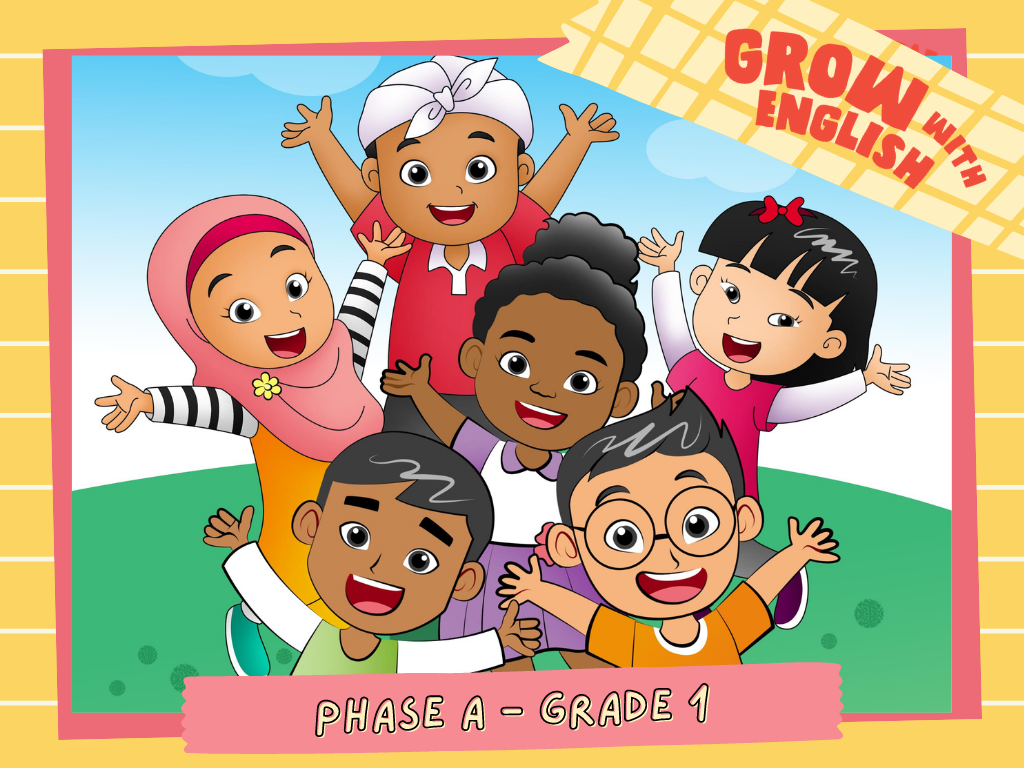 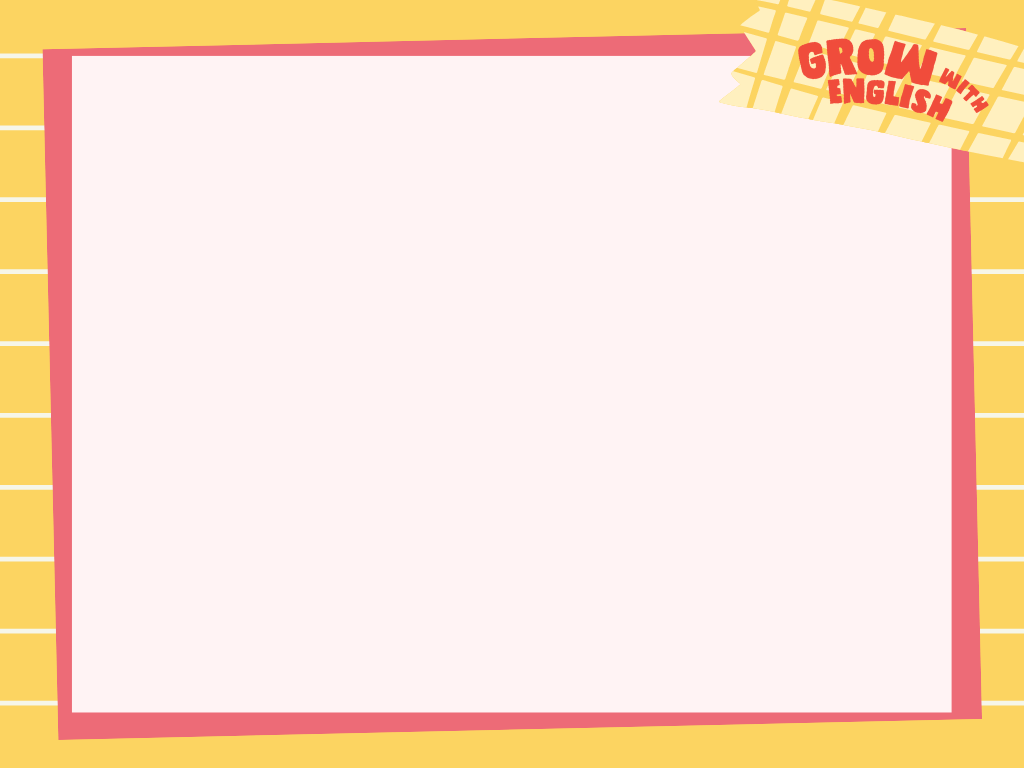 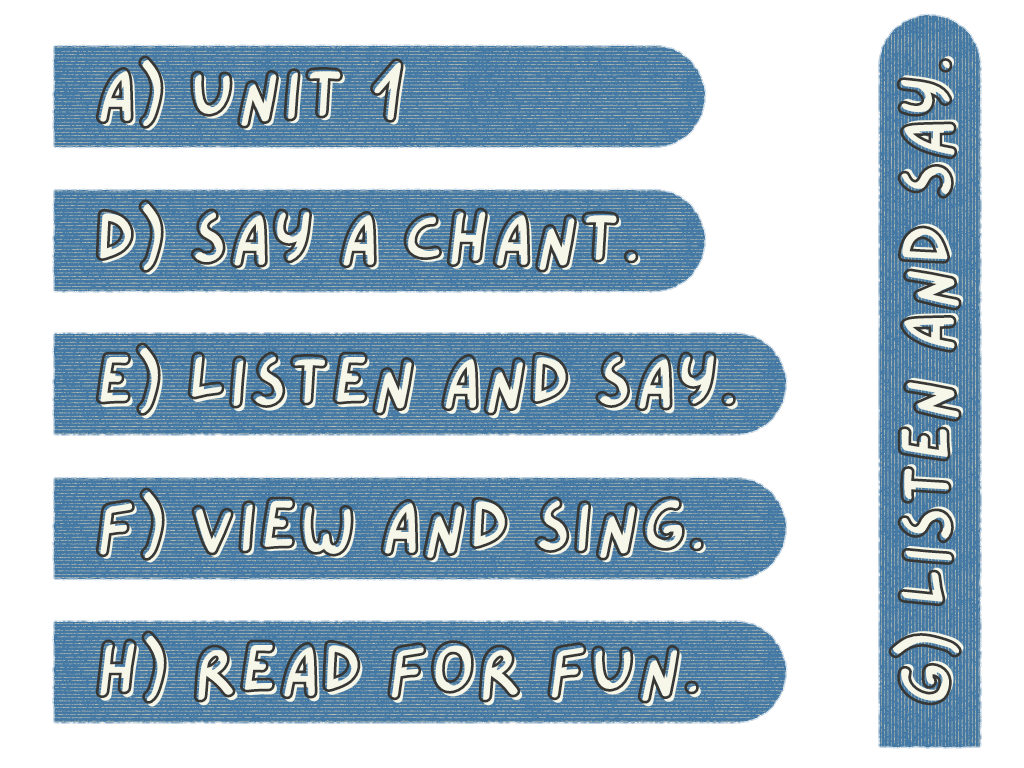 My Friends and Teacher.
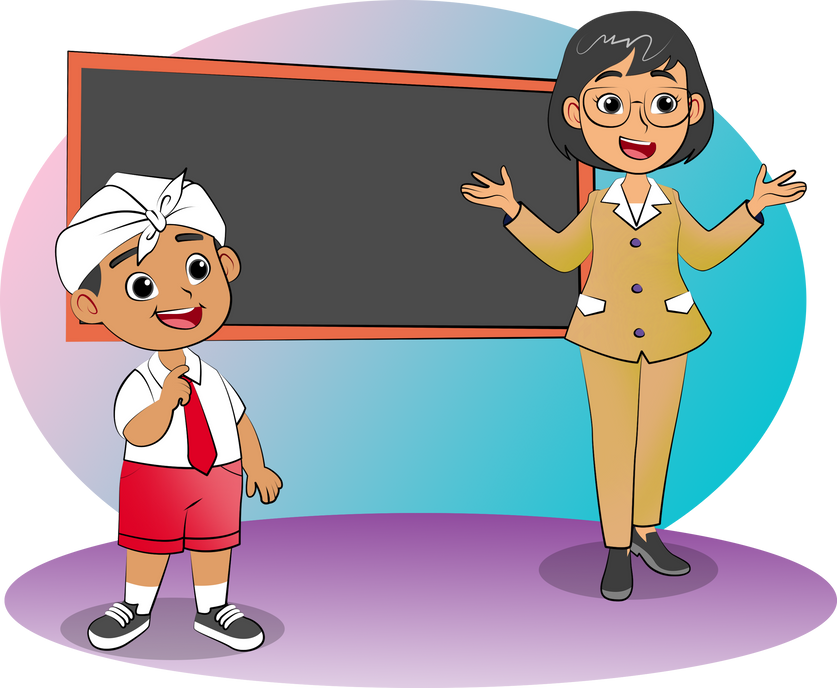 Greet your
teacher and friends!
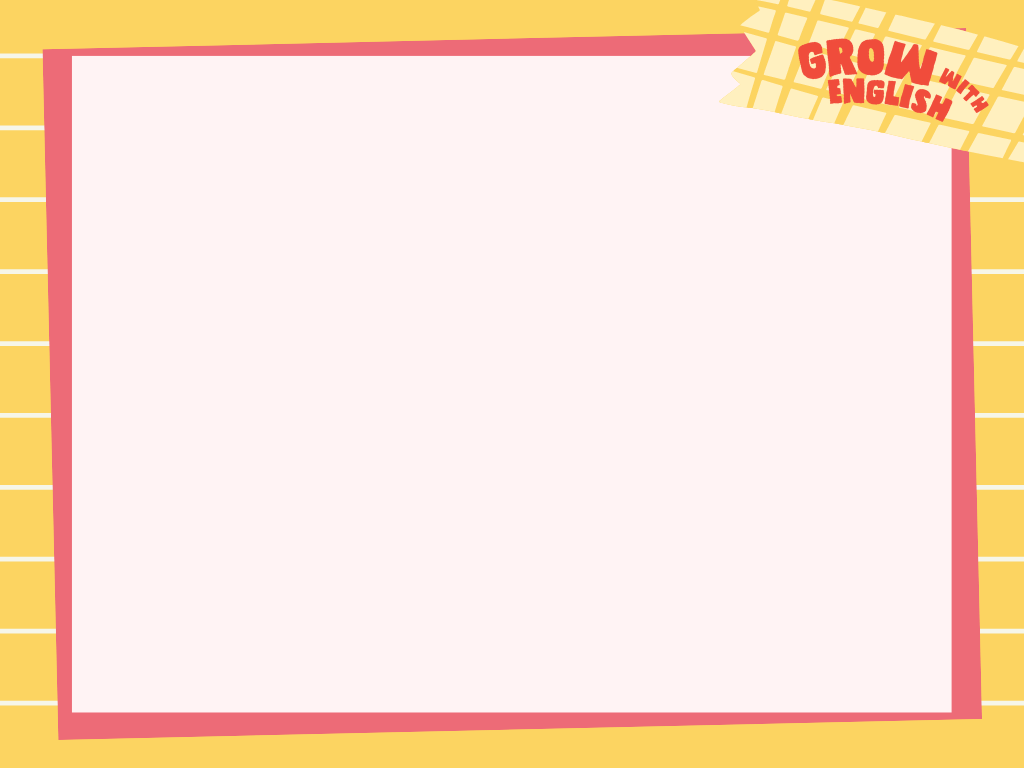 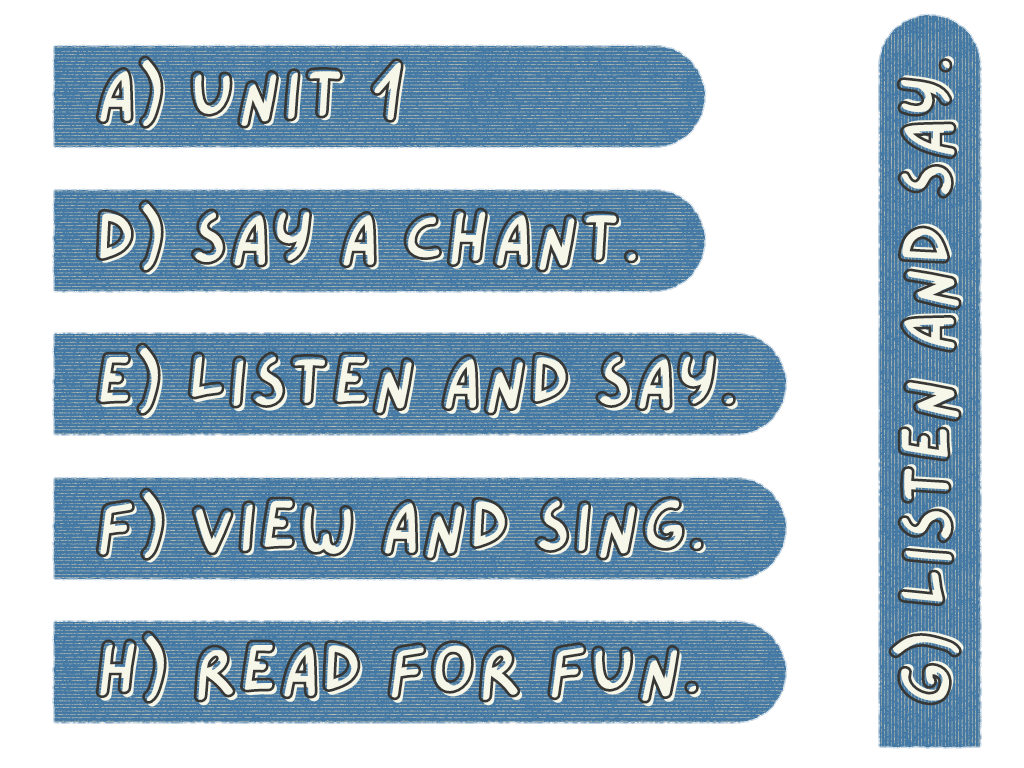 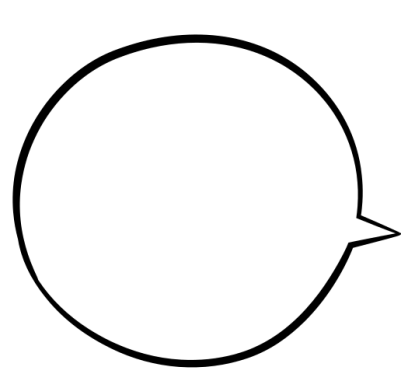 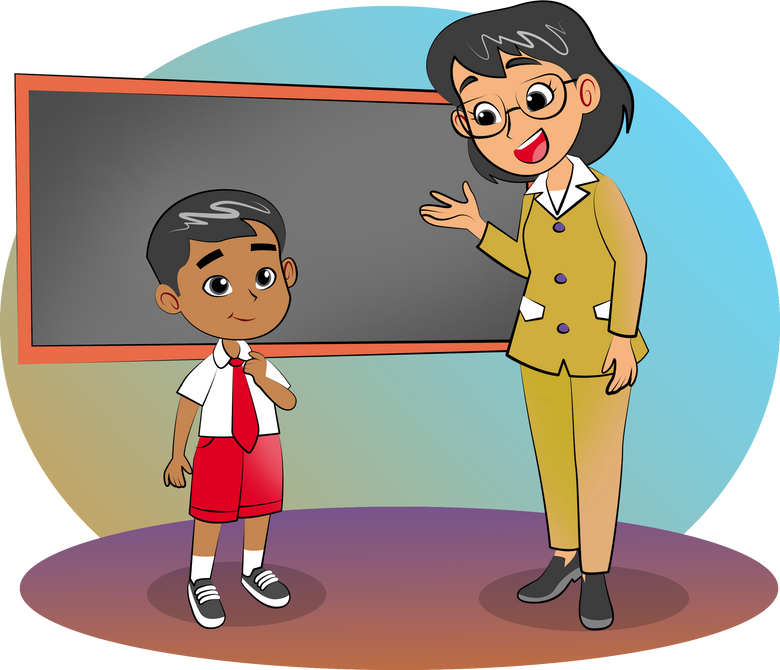 Hello
Tigor.
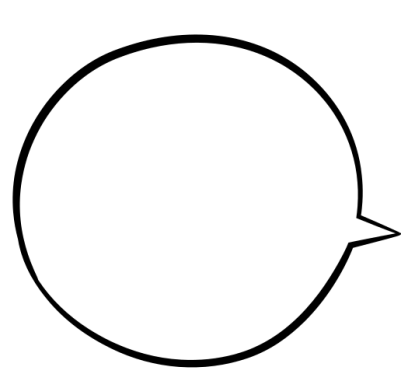 Hello,
Ms. Betha.
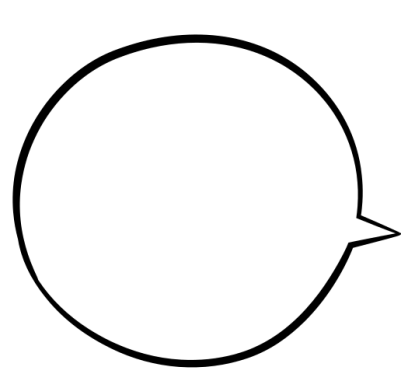 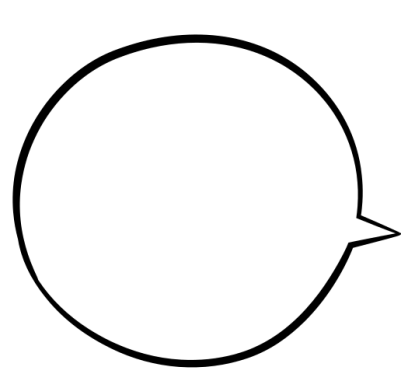 I'm fine.
Thank you.
How
are you?
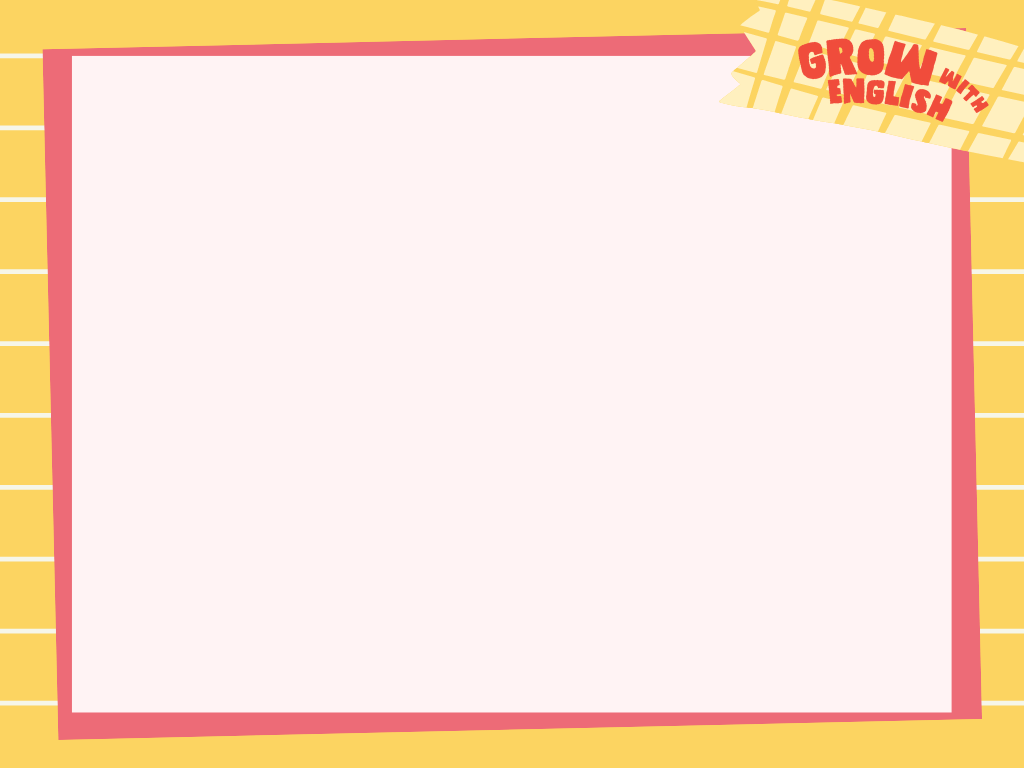 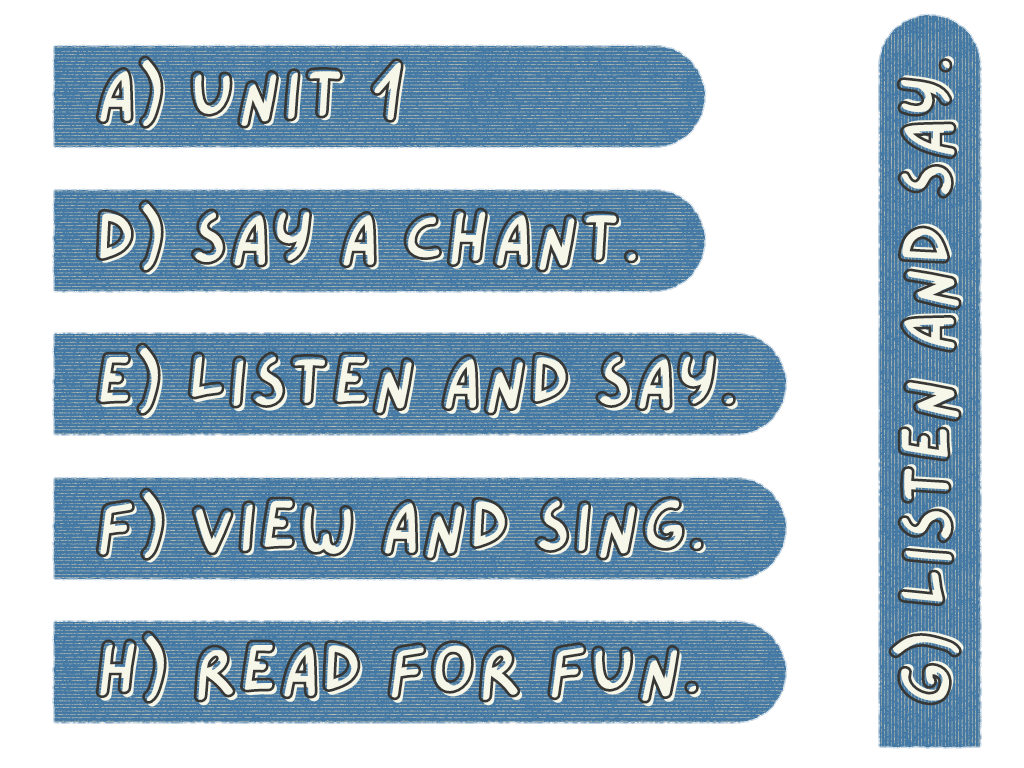 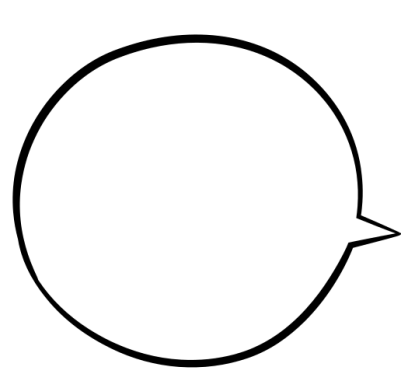 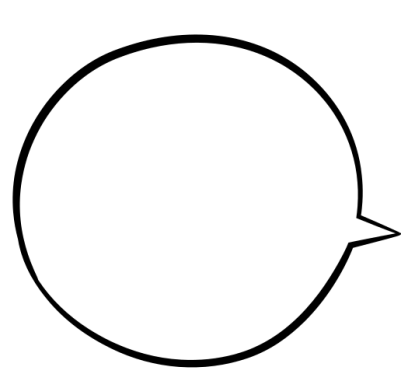 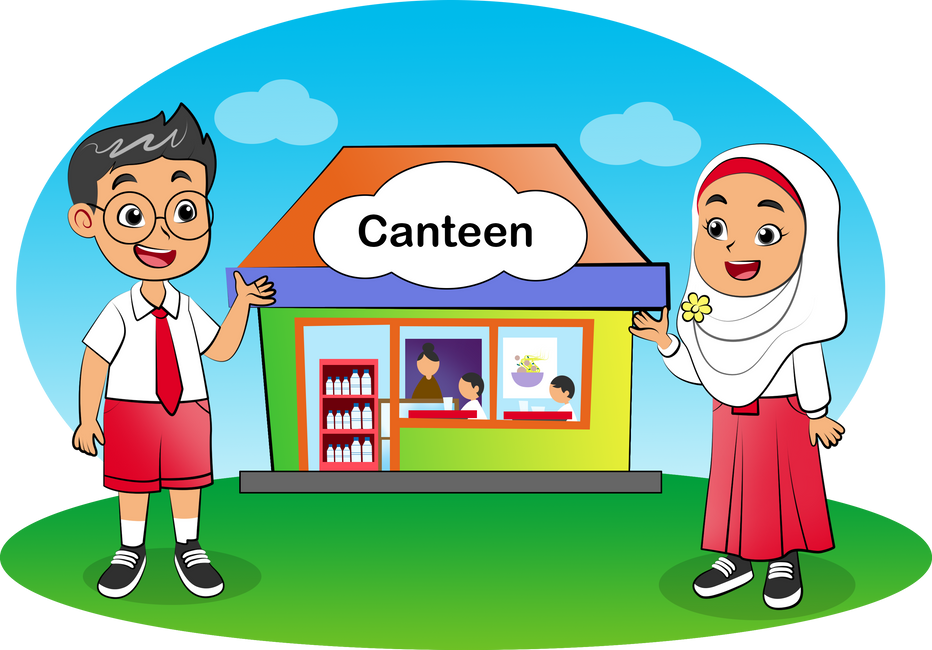 Hello,
Nurul.
Hello
Seta.
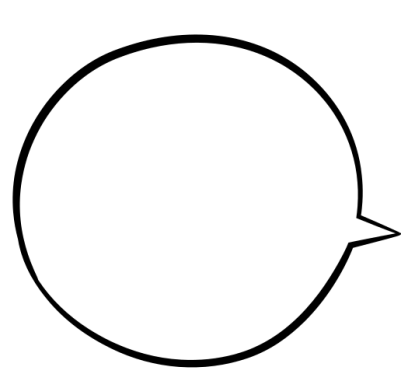 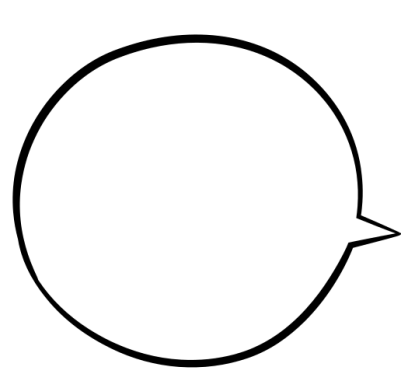 I'm fine.
Thank you.
How
are you?
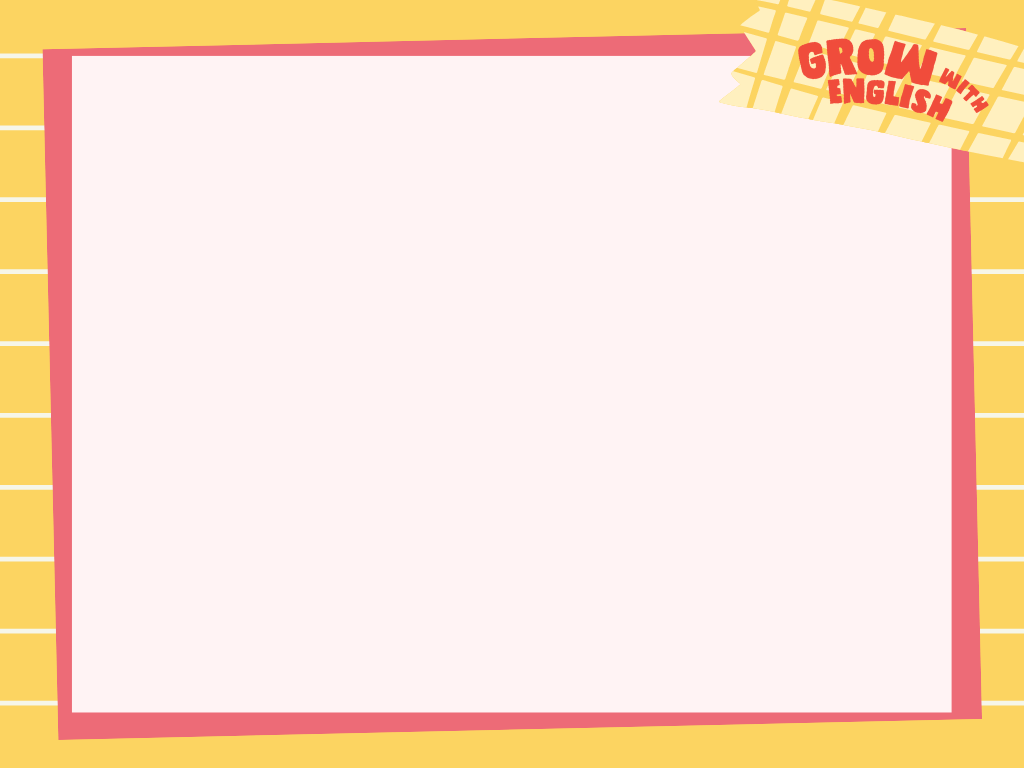 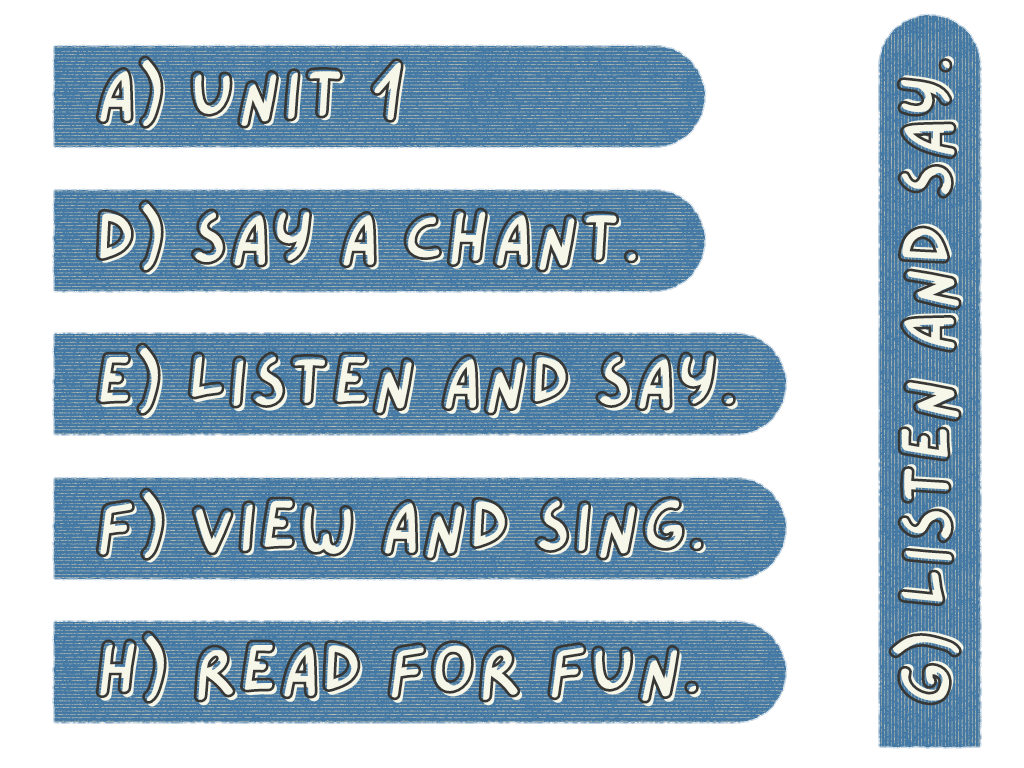 Hello How Are You
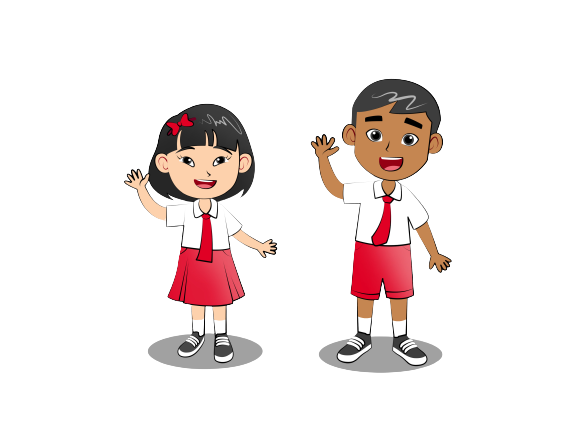 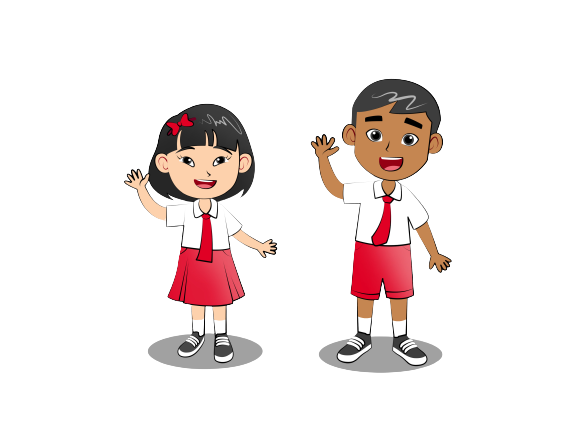 Hello. Hello. How are you?
Fine, thanks. Fine, thanks.
How are you?
Hello. Hello. How are you?
I'm fine. Thank you.
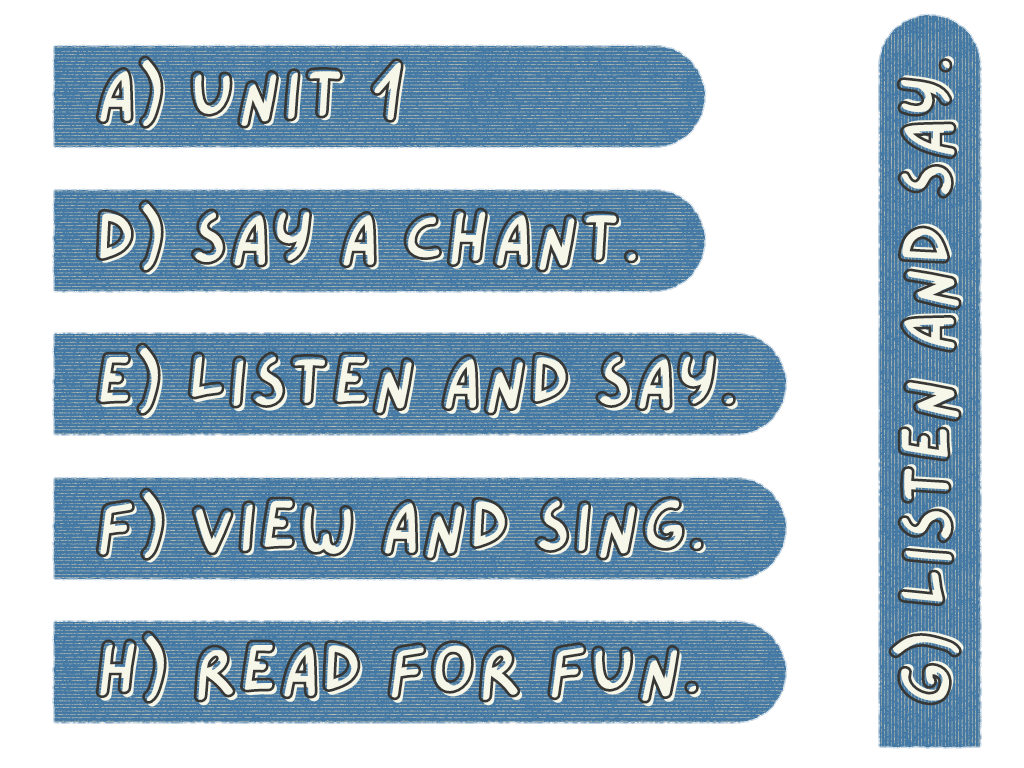 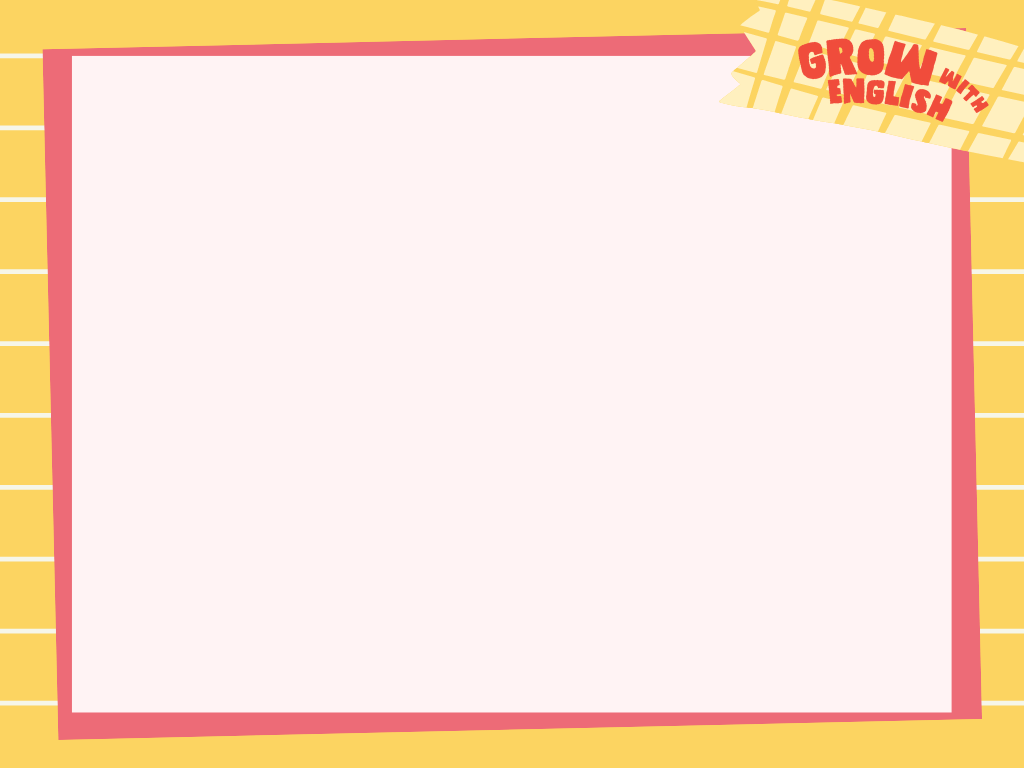 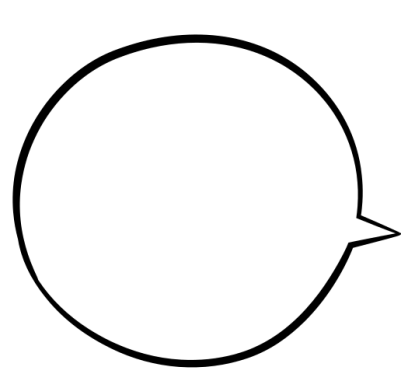 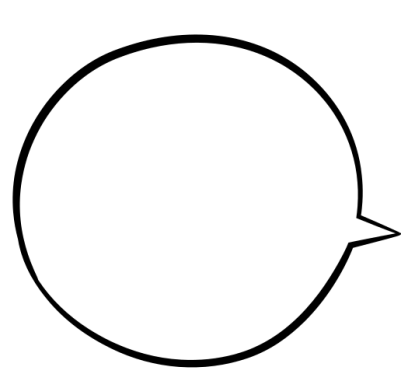 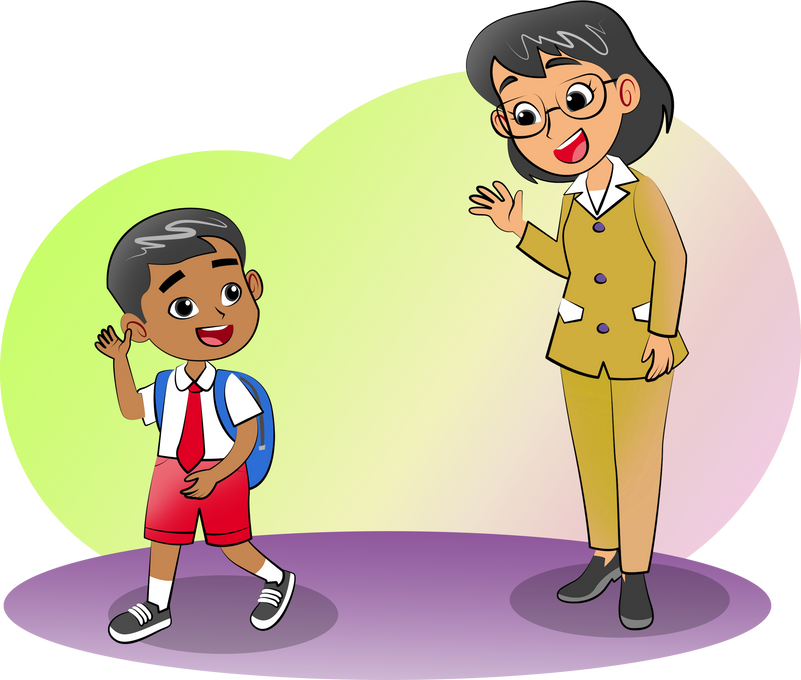 Goodbye,
Tigor.
Goodbye,
Miss Betha.
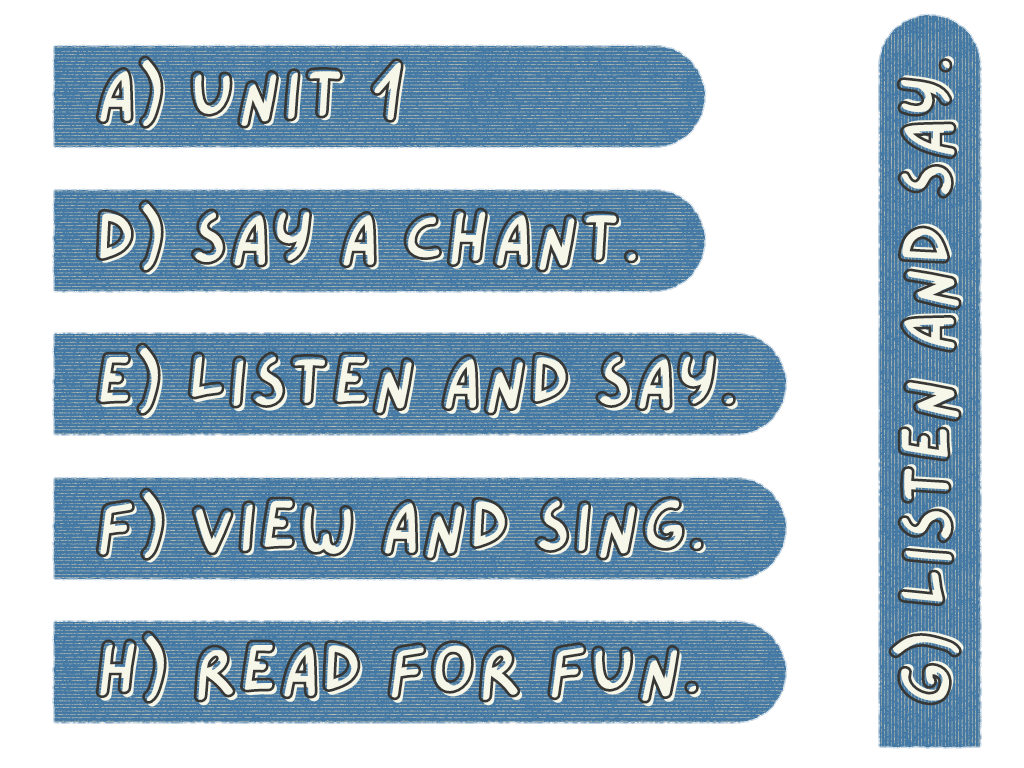 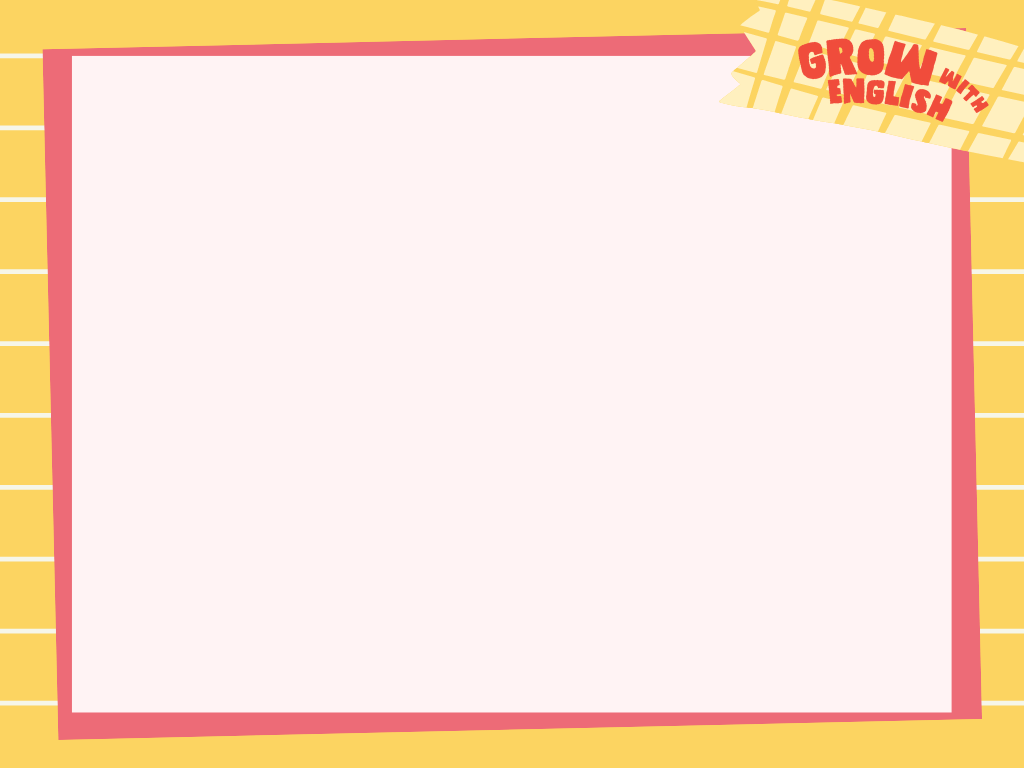 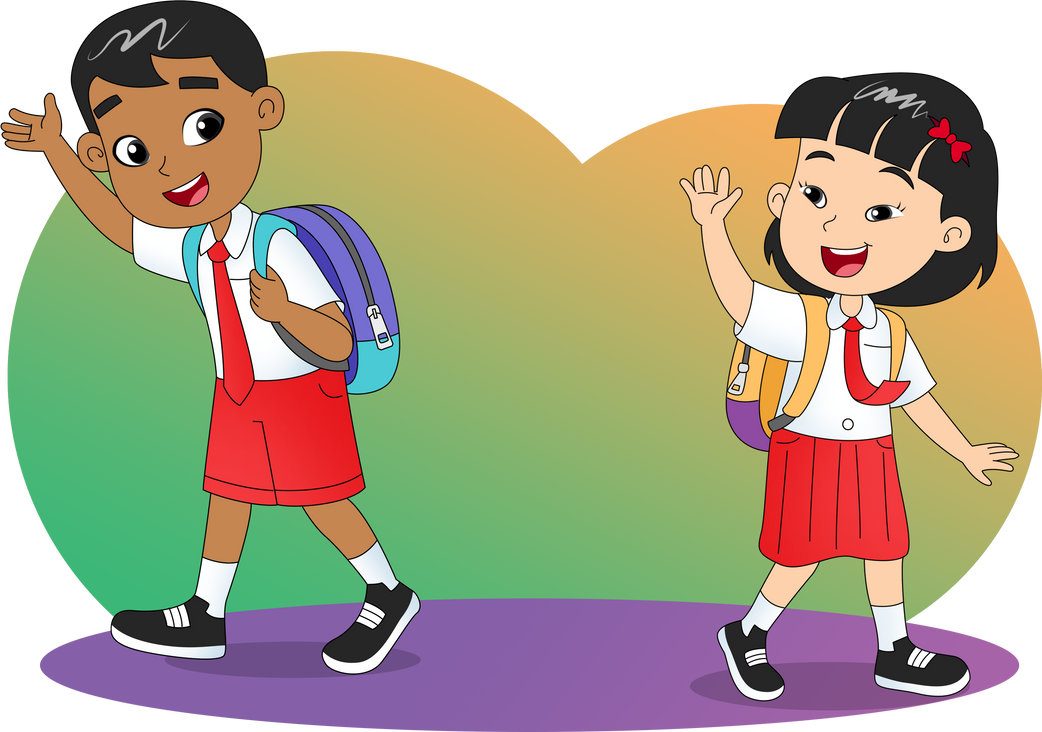 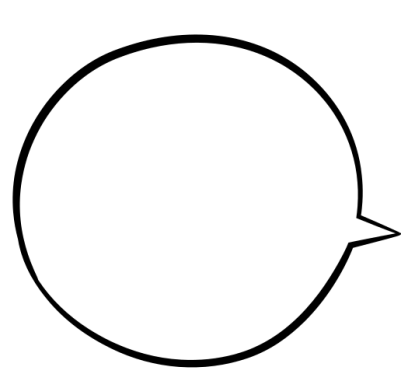 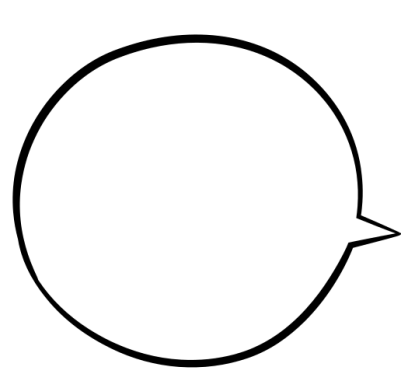 Goodbye,
Tigor.
Goodbye,
Meilin.